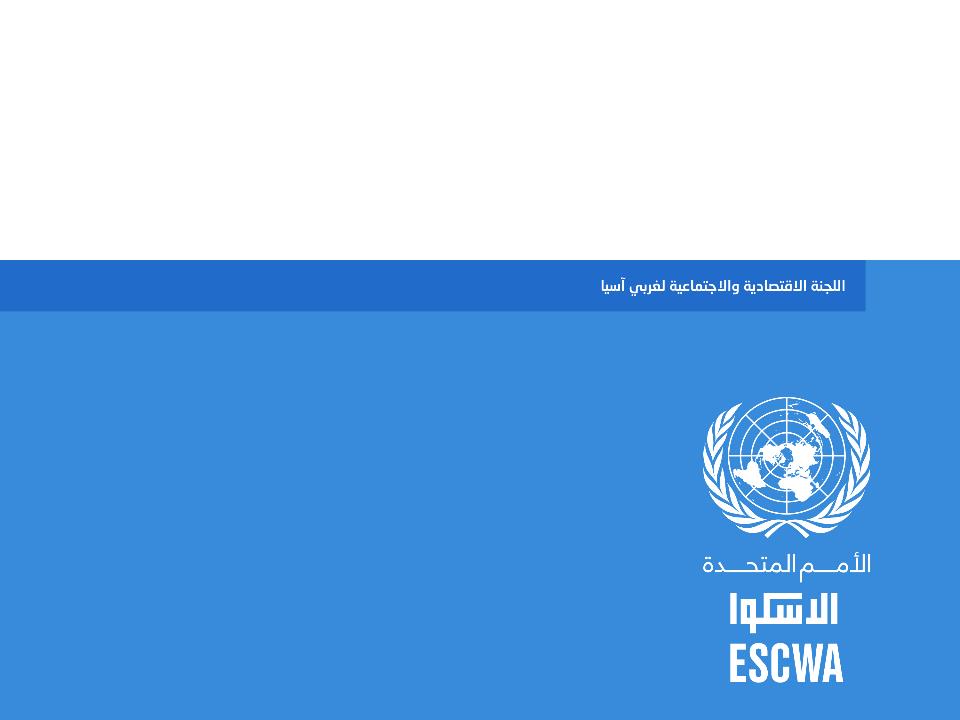 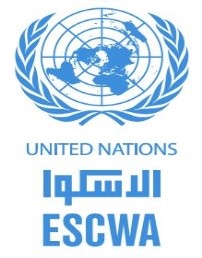 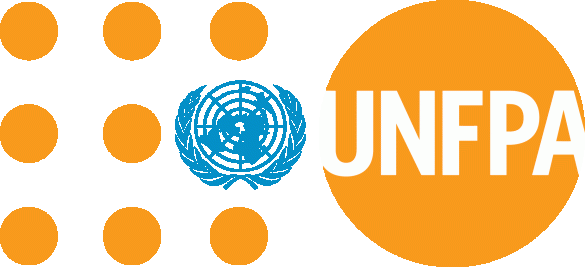 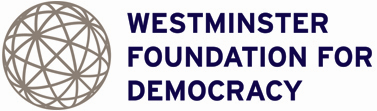 ورشة عمل إقليمية حول تقدير التكلفة الاقتصادية للعنف ضد المرأة في المنطقة العربية
بيت الأمم المتحدة، بيروت، 5-6 أيلول/سبتمبر 2019
تقدير تكلفة العنف الأسري على مستوى الأسرة المعيشية: نظرة عامة جول النهج والمنهجيات
د. سكينة النصراوي
مسؤولة للشؤون الاجتماعية
مركز المرأة – الإسكوا
l-nasrawi@un.org
المحتوى
أطر آثار العنف ضد المرأة على الاقتصاد الوطني والتكاليف الاقتصادية
أساسيات قياس تكلفة العنف ضد المرأة 
المنهجيات الرئيسية لتقدير تكاليف العنف ضد المرأة
دراسات حول التبعات الاقتصادية للعنف ضد المرأة  وأثرها
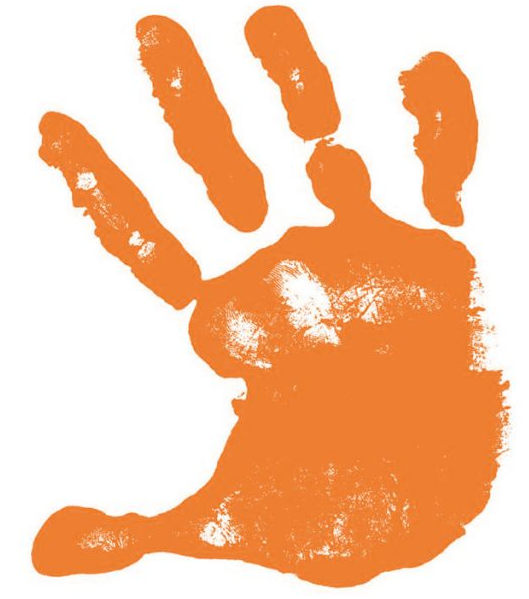 النموذج الاقتصادي للإسكوا:  الخطوات المفصلة - للتذكير
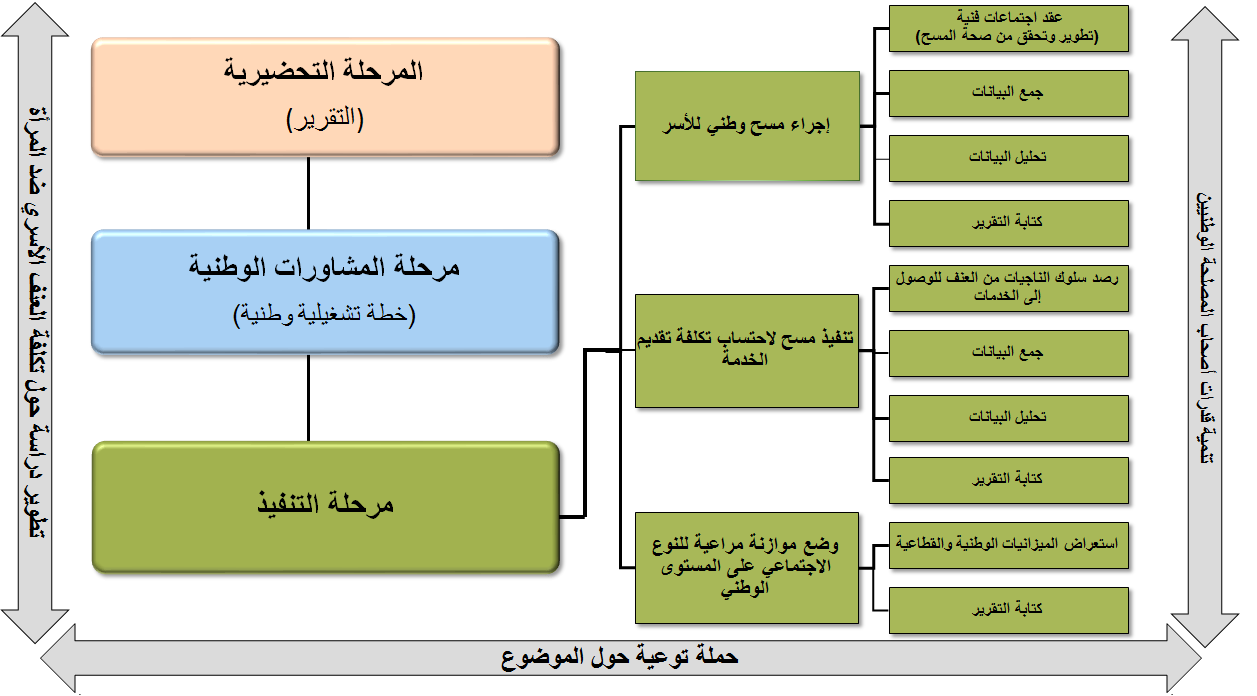 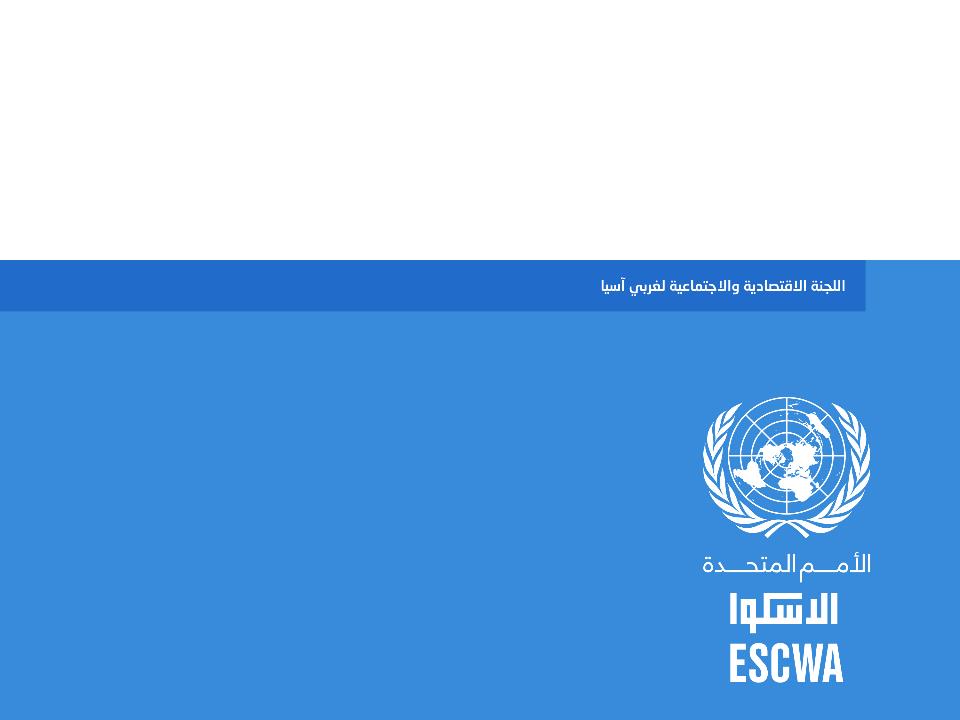 أطر آثار العنف ضد المرأة والتكاليفالاقتصادية
إطار آثار العنف ضد المرأة على الاقتصاد الوطني
المستوى الجزئي
العوامل الوسيطة
المستوى الكلي
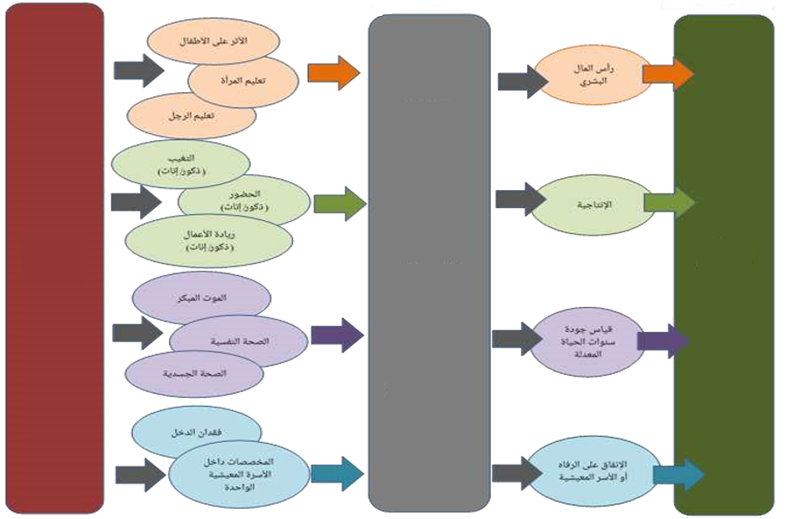 القدرات
خسائر الاقتصاد الوطني
عنف الشريك
الصدمات
العلاقات بين الجنسين داخل الأسرة المعيشية الواحدة
إطار آثار عنف الشريك من ناحية الخسائر التي يتكبدها الاقتصاد الوطني
إطار التكاليف الاقتصادية للعنف ضد المرأة
يتطلب احتساب التكاليف على هذه المستويات مراجعة دقيقة لضمان تجنب الازدواجية في الاحتساب لدى القيام بعملية التجميع، فجمع التكاليف الخاصة بالأفراد والأعمال والحكومة ينبغي أن يقتصر على تقدير تكاليف كل مستوى على حدة.

ومن شأن التصنيف الدقيق المساعدة على القيام بذلك على نحو أكثر منهجية
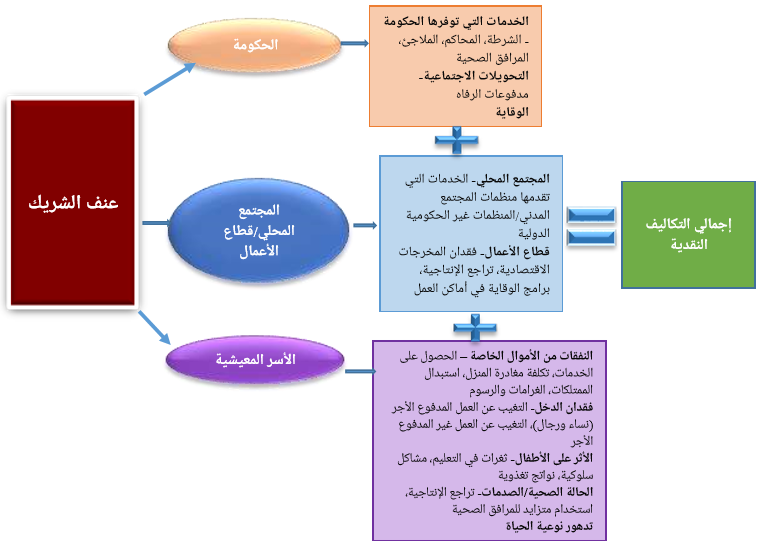 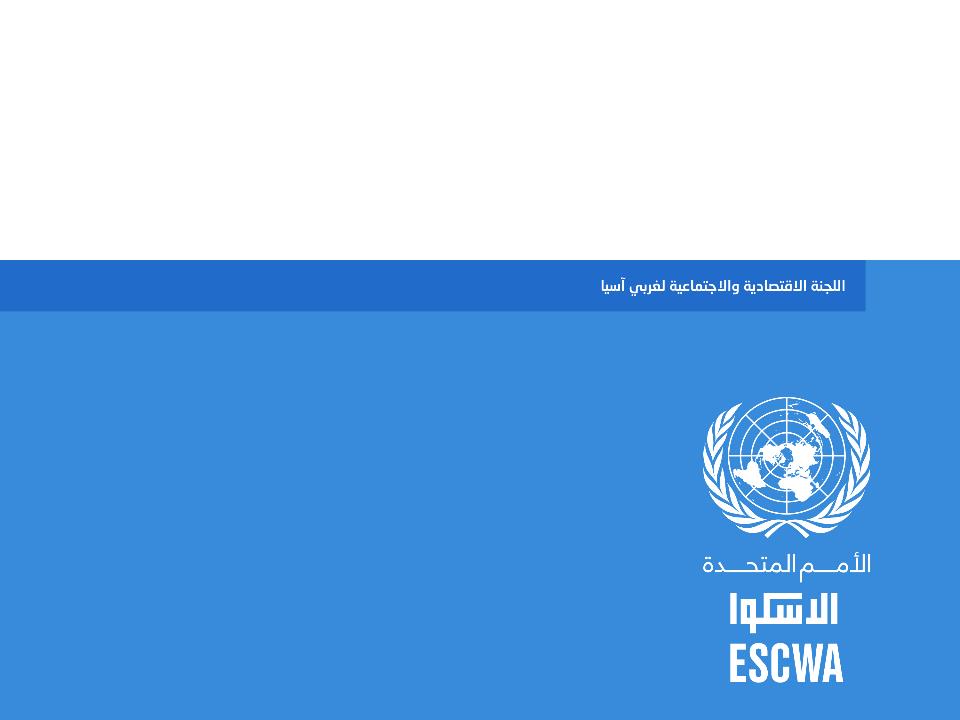 أساسيات قياس تكلفة العنف ضد المرأة
أساسيات قياس تكلفة العنف ضد المرأة: تصنيف التكاليف
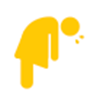 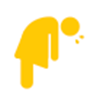 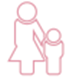 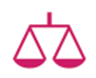 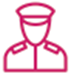 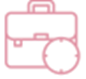 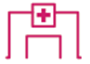 تقدير سنوات العمر المعدلة بحسب نوعية الحياة (QALYs) والمرتبطة بالآثار الذهنية والنفسية على الأولاد، تقدير التأثير على الإمكانات وتكوين رأس المال البشري.
يمكن تقدير هذه التكاليف من خلال مقاييس نوعية أو قيمة الحياة – لكن هل هذا ملائم؟
تقدير تكاليف الفرص الضائعة (يمكن قياس خسارة الدخل من خلال ضرب خسارة ساعات العمل بمعدّل الأجر التقريبي)
قياس السلع والخدمات التي تم استهلاكها، وضربها بكلفة الوحدة
أساسيات قياس تكلفة العنف ضد المرأة: تصنيف التكاليف  |  تمارين
مراجعة قائمة التكاليف وتصنيفها كتكاليف ملموسة مباشرة، أو تكاليف ملموسة غير مباشرة، أو تكاليف غير ملموسة مباشرة، أو تكاليف غير ملموسة غير مباشرة
أساسيات قياس تكلفة العنف ضد المرأة: التكاليف المباشرة من الأموال الخاصة للأسرة المعيشية
من الضروري تحديد سلوك طلب المساعدة لدى الناجيات من العنف
يمكن للبلد الاستفادة من النتائج المُستخلَصة من الدراسات المتوفّرة حول أنواع الخدمات المتاحة للنساء، وتطويرها بحيث تعكس السياق المحلّي
 الاسترشاد بهذه المعلومات للاطلاع على نوع الخدمات التي قد تستفيد منها الأسرة المعيشية والتركيز على تقدير التكاليف
أساسيات قياس تكلفة العنف ضد المرأة: التكاليف الغير مباشرة من الأموال الخاصة للأسرة المعيشية
الى جانب النفقات المباشرة من الأموال الخاصة الناجمة عن العنف الأسري، غالباً ما يتضّح أن التكلفة الأكبر تأتي نتيجة انخفاض الدخل والإنتاجية، لا للناجيات فحسب، بل لأعضاء الأسرة الآخرين أيضاً، بمن فيهم المعتدي
تطرح عملية تقدير التكاليف غير المباشرة تحديات عدّة، ولا سيّما فيما يتعلّق بالعمل غير مدفوع الأجر.
في المنطقة العربية، قد تشارك المرأة في أربعة أنواع رئيسية من الأعمال  (الأنواع تؤثر على الأسئلة المطروحة)
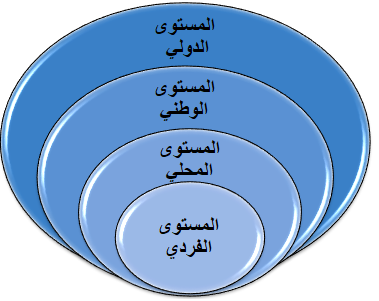 أساسيات قياس تكلفة العنف ضد المرأة: مستوى التكاليف
تكلفة العنف الزوجي على مستوى الضحية، الأسرة، المجتمع المحلي والمجتمع الكلي
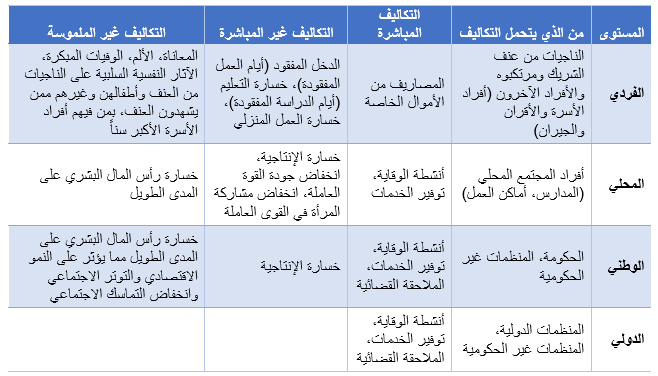 أساسيات قياس تكلفة العنف ضد المرأة: مستوى المرأة المعنفة - أمثلة
[Speaker Notes: إنّ الأضرار الجسدية والعقلية الناجمة عن عملية العنف تُفضي الى آثار خطيرة على المدى القصير والطويل؛ 
لا تستطيع الأمهات المعنّفات القيام بأعمال الرعاية لأطفالهنّ، مثل الطهي أو اصطحاب أطفالهن إلى المدرسة، الأمر الذي يؤثر بدوره على أطفالها وأسرتها.
تعكس التأثيرات على المدى البعيد فقدان الإمكانات البشرية عند الفرد والمجتمع، وبالتالي في الاقتصاد.
تحصل النساء المعنّفات على 35% أقل من المردود التي تحصل عليه النساء اللواتي لم يتعرضن للعنف، ما يُعادل 2 إلى 3٪ من الناتج المحلي الإجمالي، وهو ما يمثل خسارة كبيرة في الإنتاجية على المستوى الوطني.]
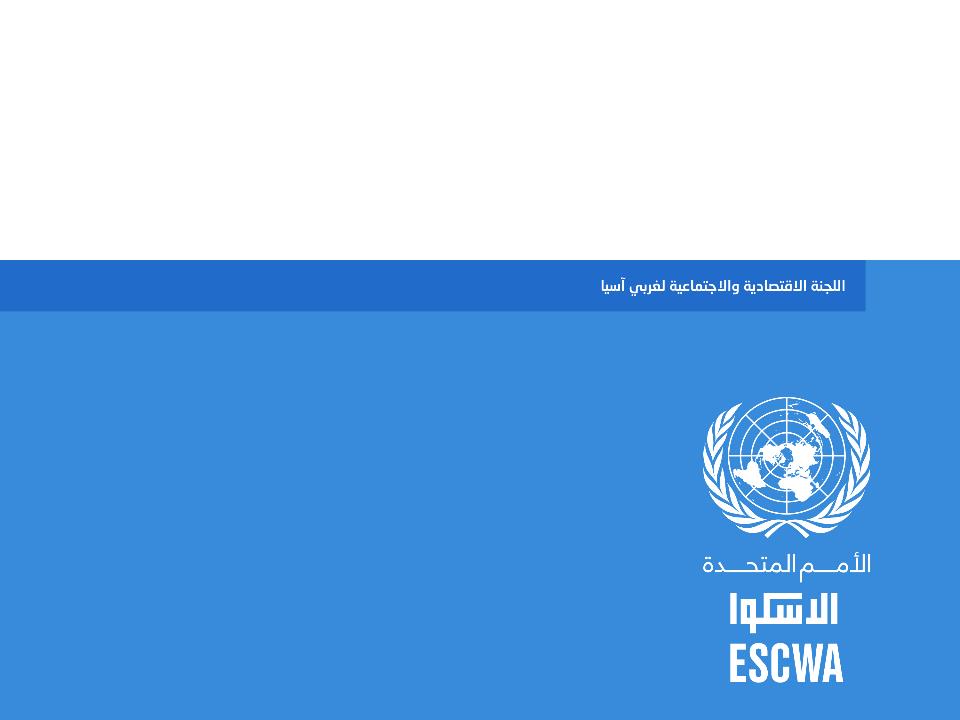 المنهجيات الرئيسية لاحتساب التكاليف الاقتصادية للعنف ضد المرأة
المنهجيات الرئيسية لاحتساب التكاليف الاقتصادية للعنف ضد المرأة
يمكن أن يعتمد النموذج الاقتصادي لتقدير التكاليف المتعددة للعنف الزوجي على نهجين:
النهج الثاني
النهج الأول
الهدف: فهم التكاليف المرتبطة بتنفيذ قوانين وسياسات موضوعها العنف ضد المرأة، بما في ذلك توفير الخدمات
الهدف: فهم التكاليف الاوسع لعنف الشريك التي يتكّبدها الأفراد والأسر المعيشية والمجتمعات المحلية
المنهجيات الرئيسية لاحتساب التكاليف: احتساب تكلفة الأثر أوعدم اتخاذ إجراءات
يقّدر احتساب تكلفة أثر الوقع الاجتماعي-الاقتصادي الكامل للعنف الزوجي بمعايير نقدية ويقّيم آثار العنف الزوجي (تكاليف متعددة الطبقات) استنادا إلى تجارب الناجيات من العنف. 
يقيس على أكمل وجه ممكن التكاليف المباشرة وغير المباشرة والملموسة وغير الملموسة للعنف الزوجي على الناجيات من العنف وأسرهن والمجتمع المحلي والمجتمع ككل ) الانفاق من الأموال الخاصة، رسوم خدمات الدعم أو المواصلات أو المأوى) وقيمة العمل المفقود (المدفوع الأجر أو غير المدفوع الأجر(.
النهج الأول
يتطلب تطبيق هذا النهج في الحالة المثالية توفر إحصاءات على المستوى الوطني معلومات عن:
مدى انتشار العنف الزوجي (Prevalence)؛ تواتر حدوث العنف الزوجي (Incidence)
استخدام الناجيات من العنف للخدمات؛ رسوم الخدمات؛ تكاليف المواصلات ؛ التغيب عن العمل؛ وغيرها
المنهجيات الرئيسية لاحتساب التكاليف : احتساب تكلفة الأثر أوعدم اتخاذ إجراءات
المنهجيات الرئيسية لاحتساب التكاليف : نموذج تكلفة الحل او احتساب تكلفة الوحدة
تحتسب التكاليف المباشرة الملموسة الاجمالية للسلع أو الخدمات المستخدمة (أو المخطط استخدامها في المستقبل) في التصدي للعنف الزوجي، وذلك بتحديد التكلفة لكل وحدة من الخدمات ذات الصلة وضرب ذلك بمعدل الاستخدام.
لا يتطلب هذا النهج بالضرورة بيانات وطنية عن العنف الزوجي، لكنه يتطلب معلومات عن الخدمات و/أو الانشطة ذات الصلة ومدى استخدامها (عدد الوحدات المستهلكة) وتكاليف كل وحدة.
تشمل منهجيات احتساب تكلفة الوحدة النهج المحاسبي، ووضع الميزانيات المراعية للجنسين.
النهج الثاني
المنهجيات الرئيسية لاحتساب التكاليف : نهج وضع الميزانيات المراعية للجنسين
وضع موازنة مراعية للجنسين - تأخذ منهجية الموازنة المراعية للجنسين بالاعتبار:







يقوم نَهج الموازنة المراعية للجنسين على إشراك المنظّمات غير الحكومية ذات الخبرة في مجال العنف الأسري، والتي تتلّقى أو لا تتلّقى تمويلاً من الحكومة الوطنية أو الجهات المانحة الأخرى
وينبغي النظر في اعتماد المنظّمات غير الحكومية المفرط على المساعدة الأجنبية، ومن المهم توضيح ذلك للحكومات
وينبغي أن يترافق اعتماد الموازنة المراعية للجنسين بمسوح الأسر المعيشية ومسوح مقدّمي الخدمات
المنهجيات الرئيسية لاحتساب التكاليف : نهج وضع الميزانيات المراعية للجنسين
وضع موازنة مراعية للجنسين: تقتضي هذه المنهجية معرفة كاملة بـ:
أنواع العنف الأسري في البلد المعني ونطاقه وسياقه
القوانين والسياسات القائمة المتعلقة بالعنف الأسري
التشريعات والهياكل الإدارية القائمة في البلد المتعلّقة بالخدمات المختلفة التي يمكن للناجيات من العنف الحصول عليها؛ واللامركزية وكيفية تأثيرها على تمويل الخدمات وإمكانية الحصول عليها، كعنصر رئيسي من عناصر التحليل
الخدمات المتاحة المتعلقة بالعنف الأسري المتوفرة والمخطط لها، كما تنعكس في التشريعات القائمة أو خطط العمل الوطنية
عملية وضع الموازنة الوطنية، بما في ذلك عمليات تحقيق اللامركزية
مخصّصات الموازنة الملائمة
دورة موازنة الدولة
الجوانب المختلفة للنفقات ومصادر الإيرادات المرتبطة بالتدابير والخدمات
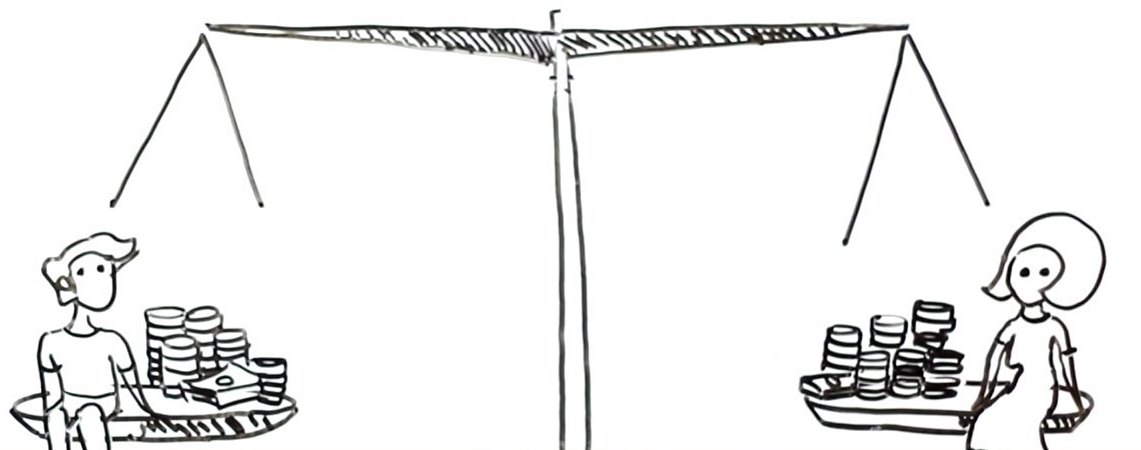 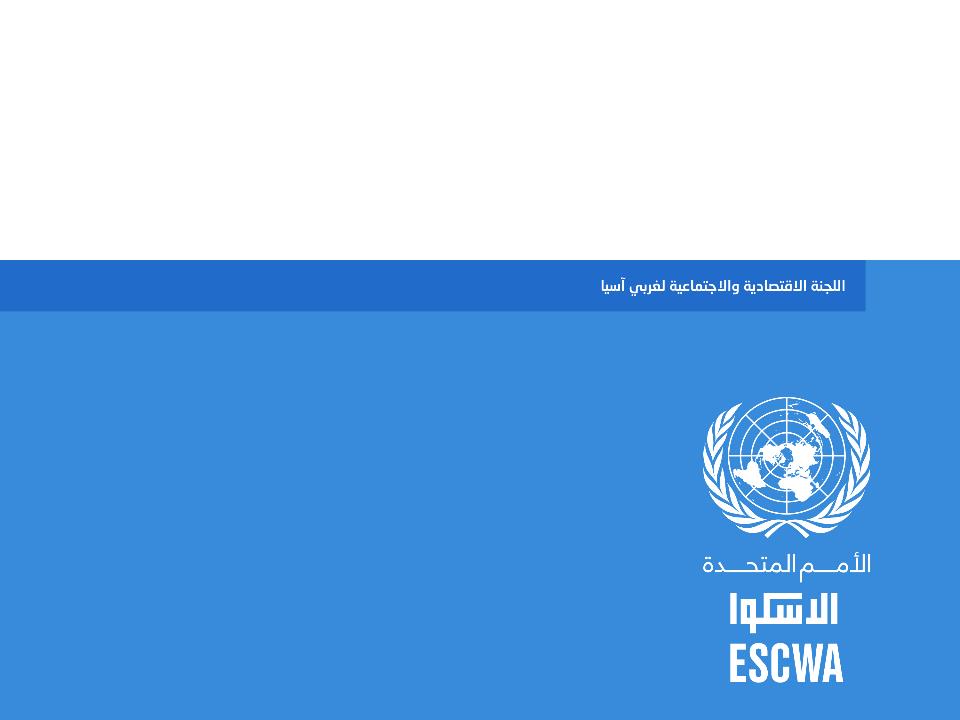 دراسات حول التبعات الاقتصادية للعنف ضد المرأة
دراسات حول التبعات الاقتصادية للعنف ضد المرأة: لمحة عامة
شهد العقدان الماضيان اهتماما  متزايدا  باستعراض التبعات الاقتصادية للعنف ضد المرأة، لا سيما تقدير التكاليف الاقتصادية. 
منذ أواسط التسعينات، وفرت حوالي 60 دراسة أجريت حول العالم تقديرات لهذه التكاليف، أغلبها في البلدان الغربية الصناعية - منها 44 دراسة تم تحضيرها في دول ذات دخل مرتفع؛ 6 من الدول ذات الدخل المتوسط ​​المرتفع، 8 من الدول ذات الدخل المتوسط ​​المنخفض و 2 من ذوي الدخل المنخفض
دراسات حول التبعات الاقتصادية للعنف ضد المرأة: من العالم والمنطقة
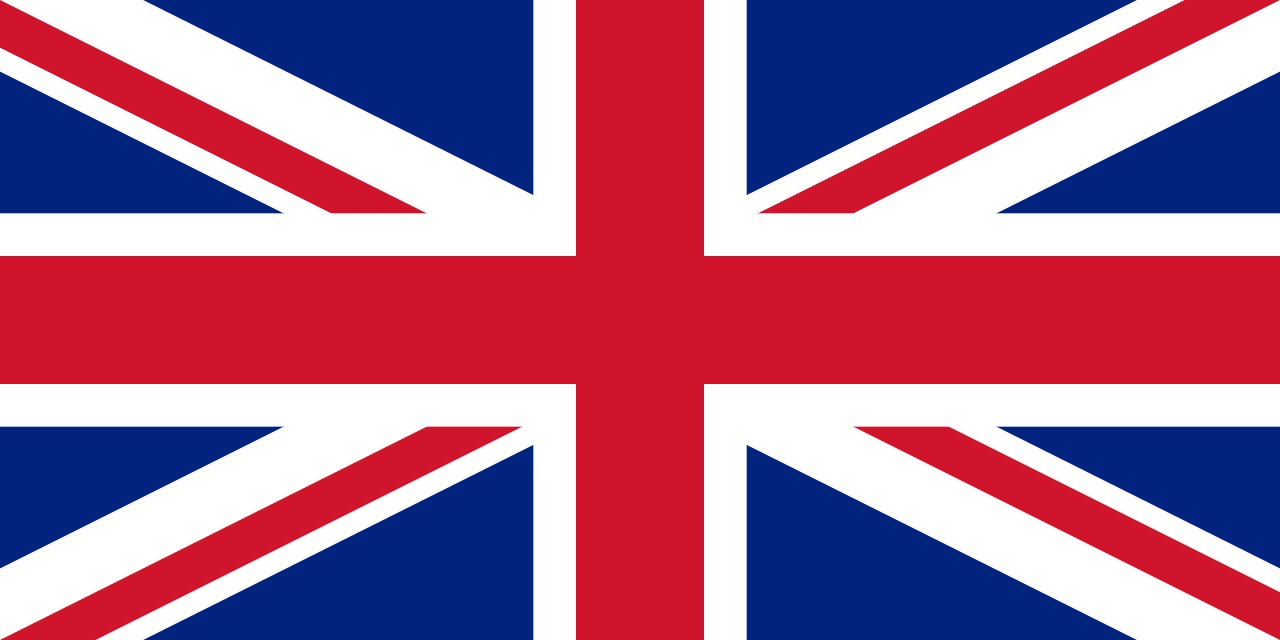 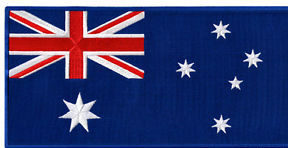 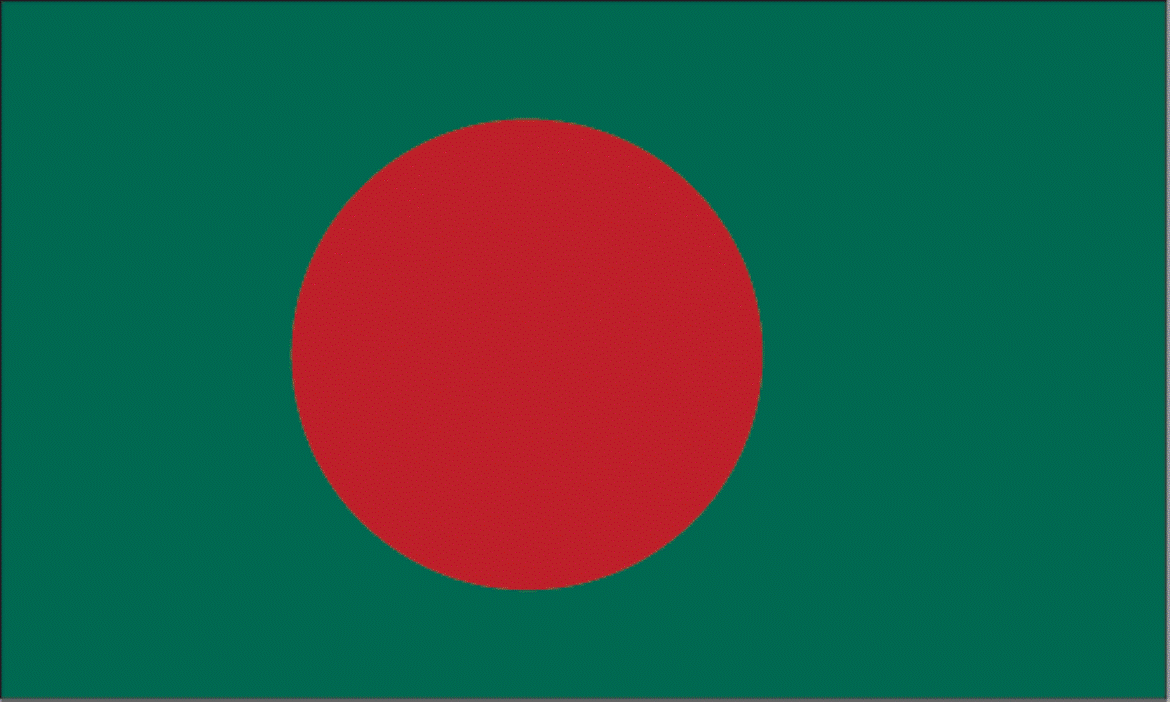 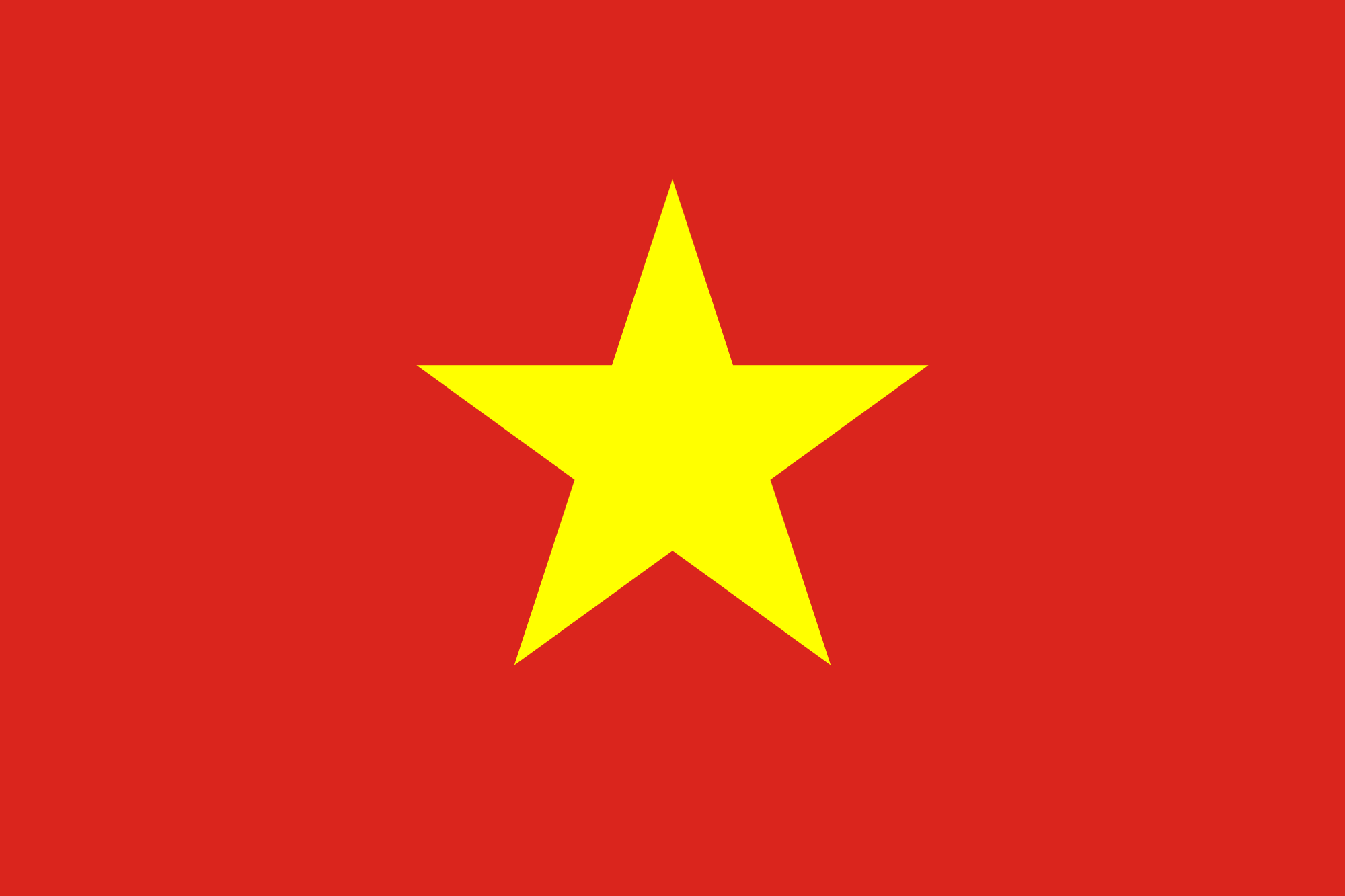 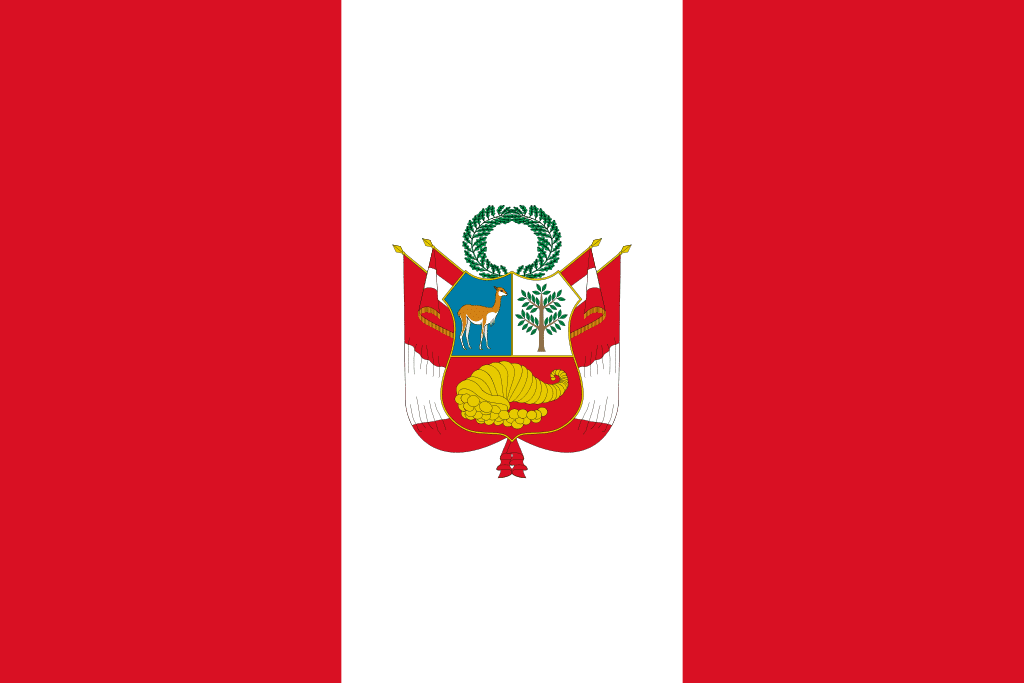 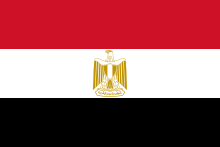 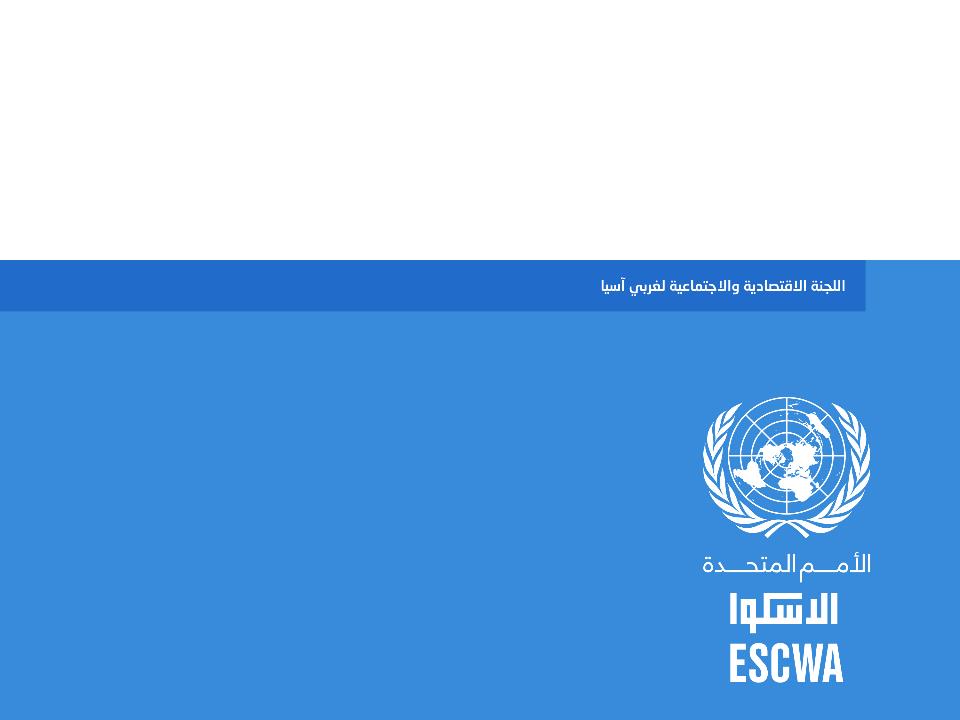 ولكم جزيل الشكر
د. سكينة النصراوي
مسؤولة للشؤون الاجتماعية
مركز المرأة - الإسكوا
al-nasrawi@un.org